機械学習で美少女化 ~ あるいはNEW GAME! の世界
Source: http://qiita.com/Hi-king/items/8d36d9029ad1203aac55
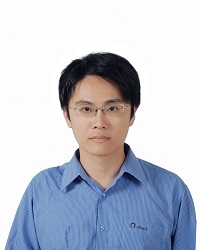 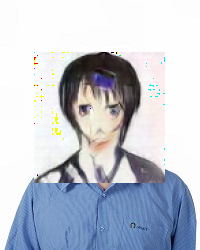 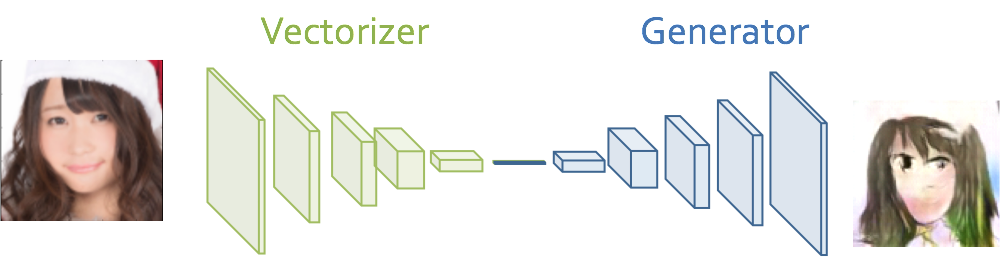 Introduction
An anime named NEW GAME!
Imagine everybody as anime characters
Transfer real images to anime images
Without any paired data
Every OTAKU’s dream 
from the blog
Three steps
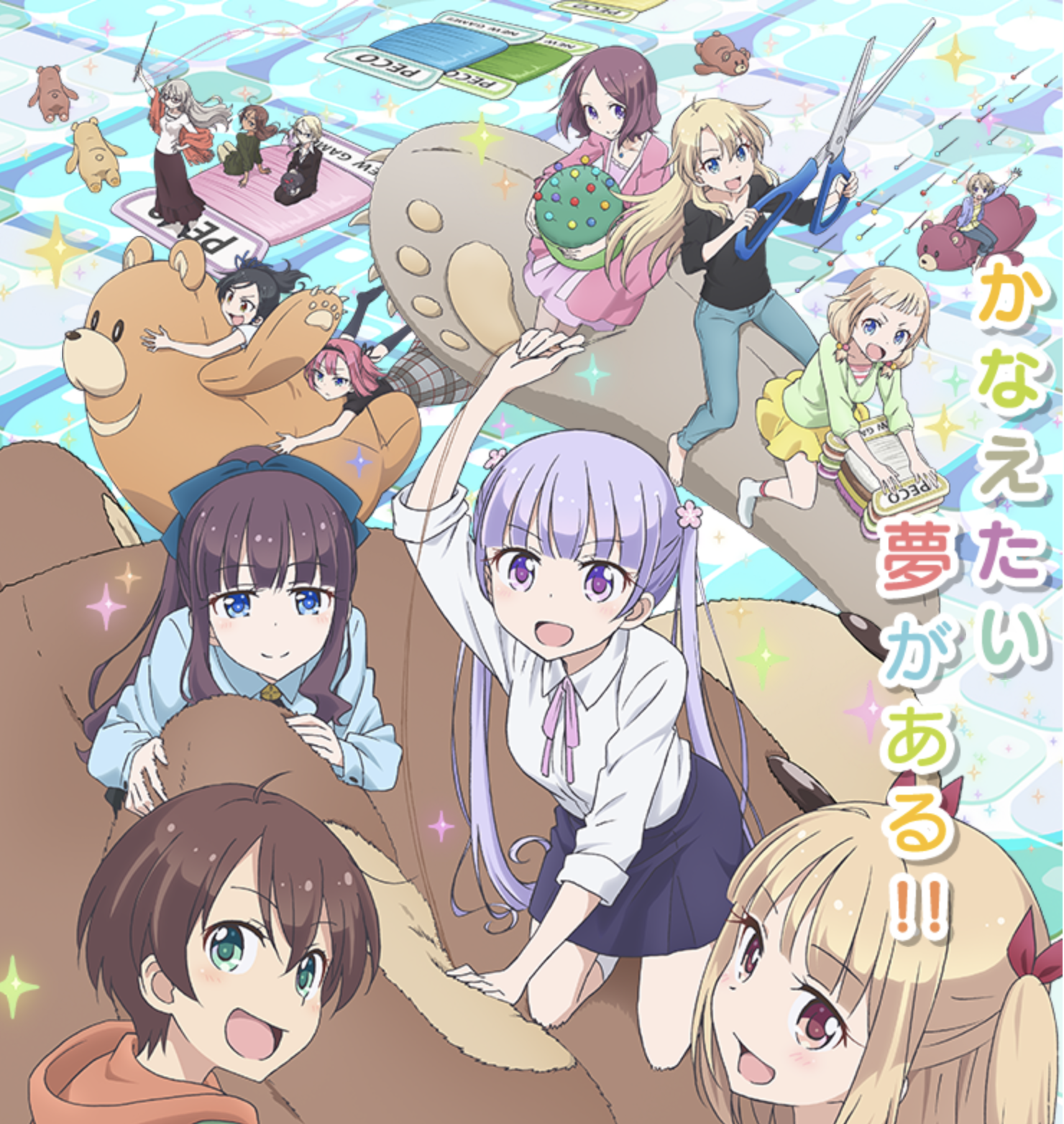 [Speaker Notes: , 不代表本人立場]
Step 1
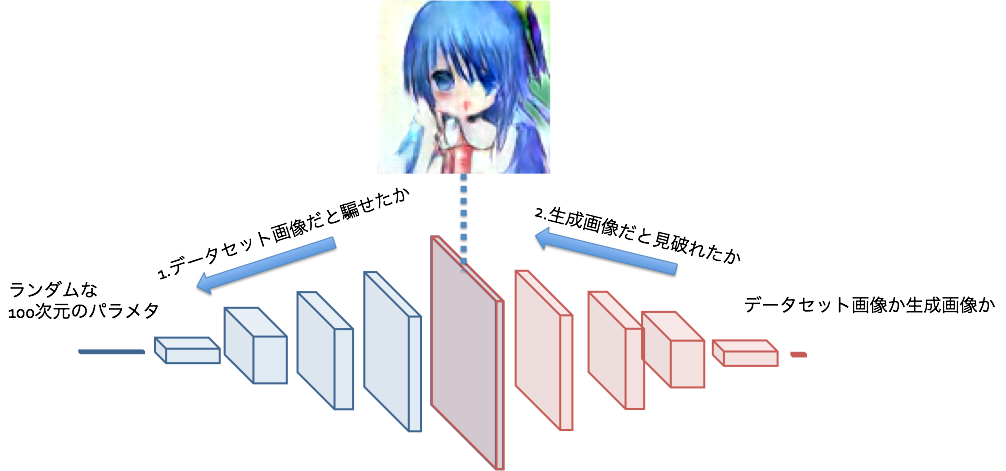 DCGAN






Training Data: 
https://nico-opendata.jp/en/index.html
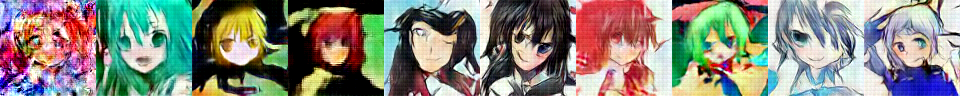 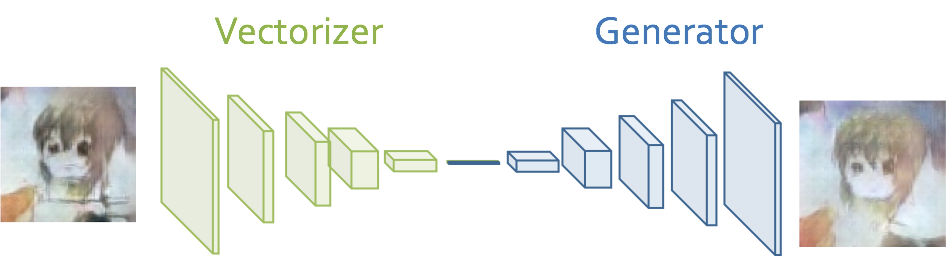 Step 2
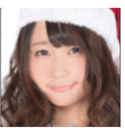 ?
Train an auto-encoder of code, image as bottleneck
Train vectorizer only
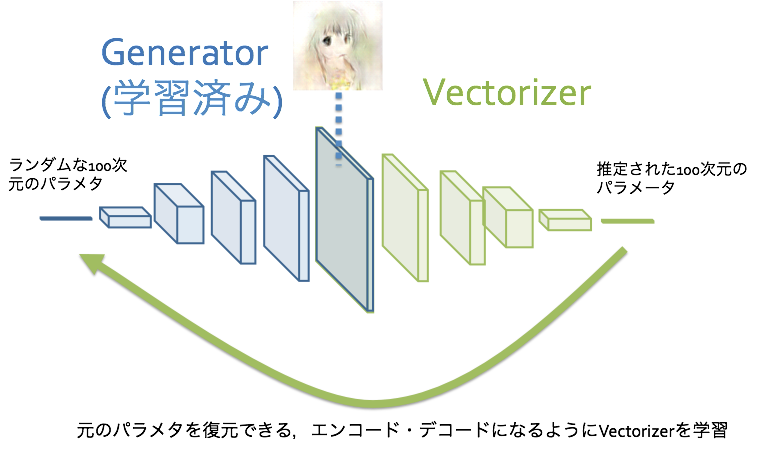 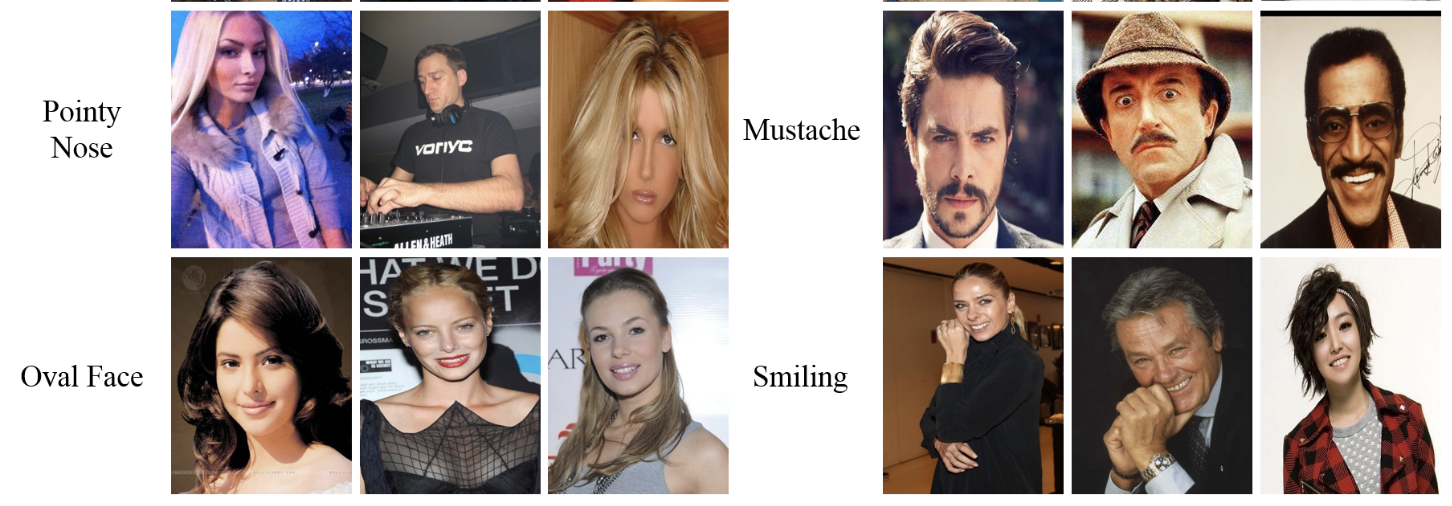 Step 3
The input image of vectorizer (real) has the same attribute as generator output (anime)
Jointly training (?)
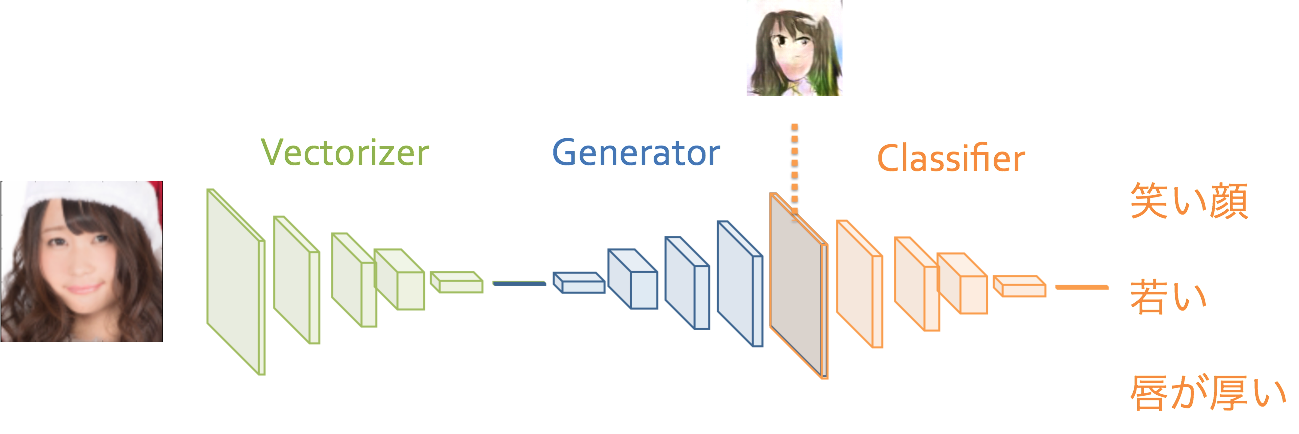 Results
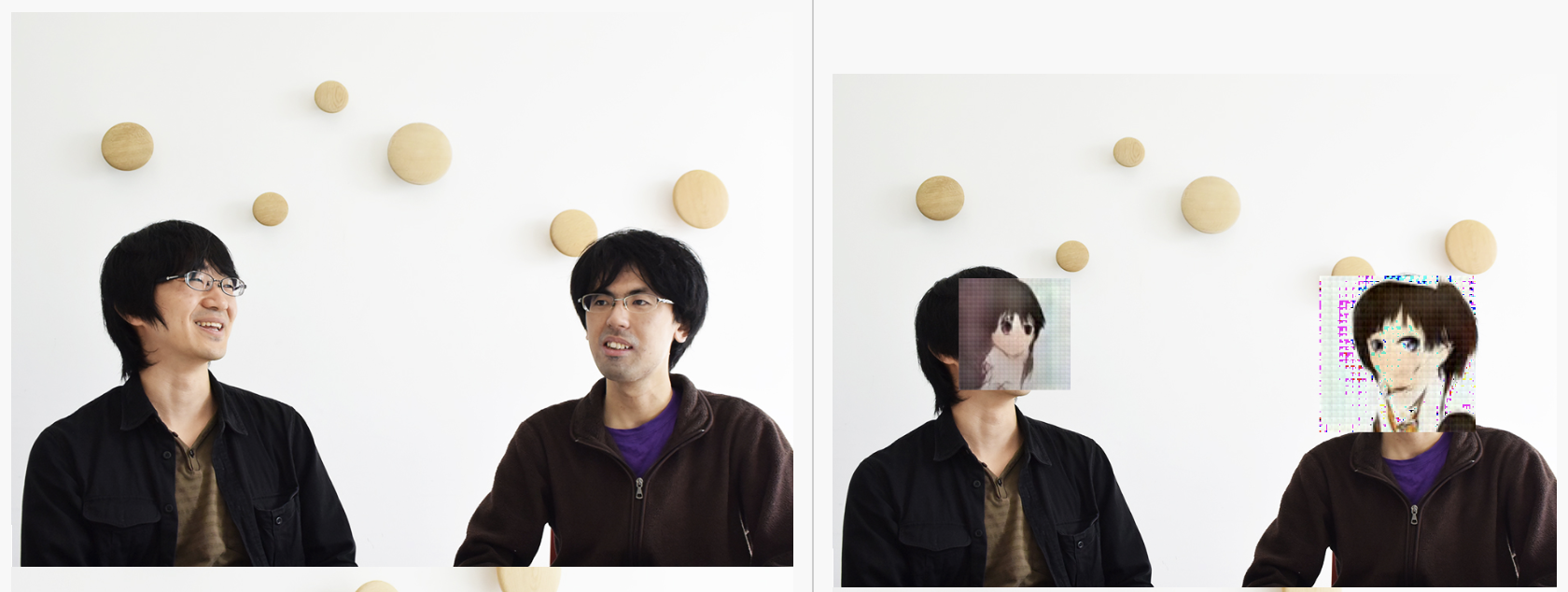 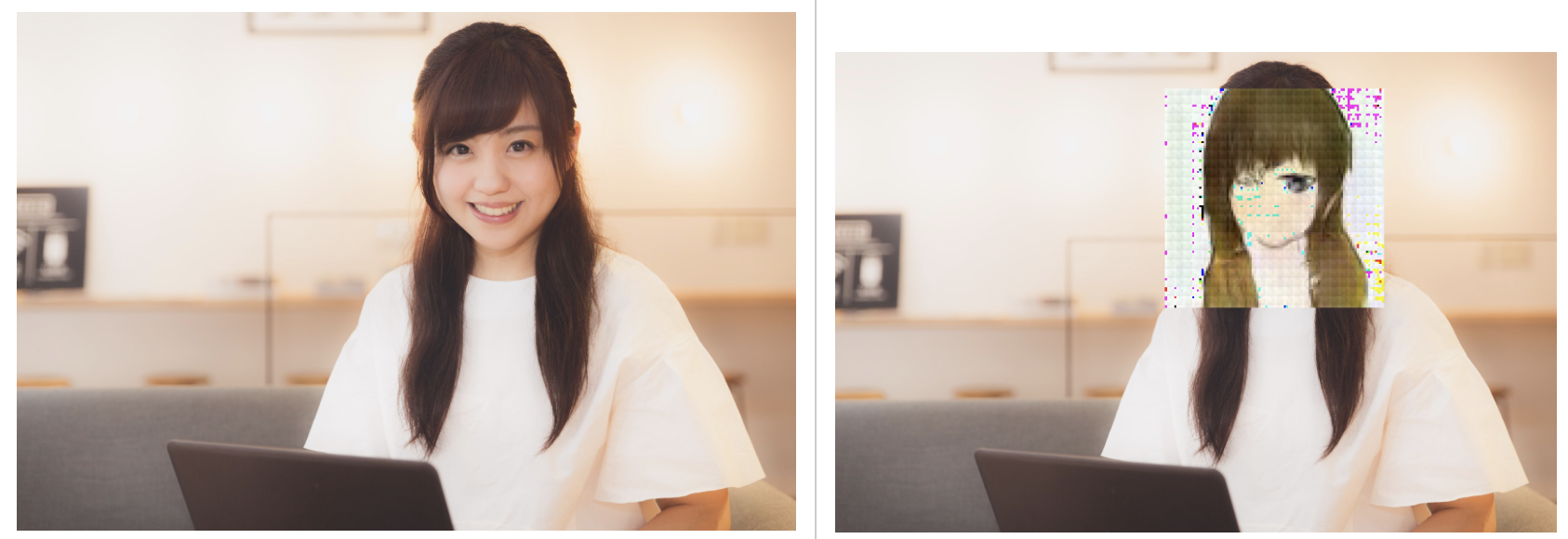